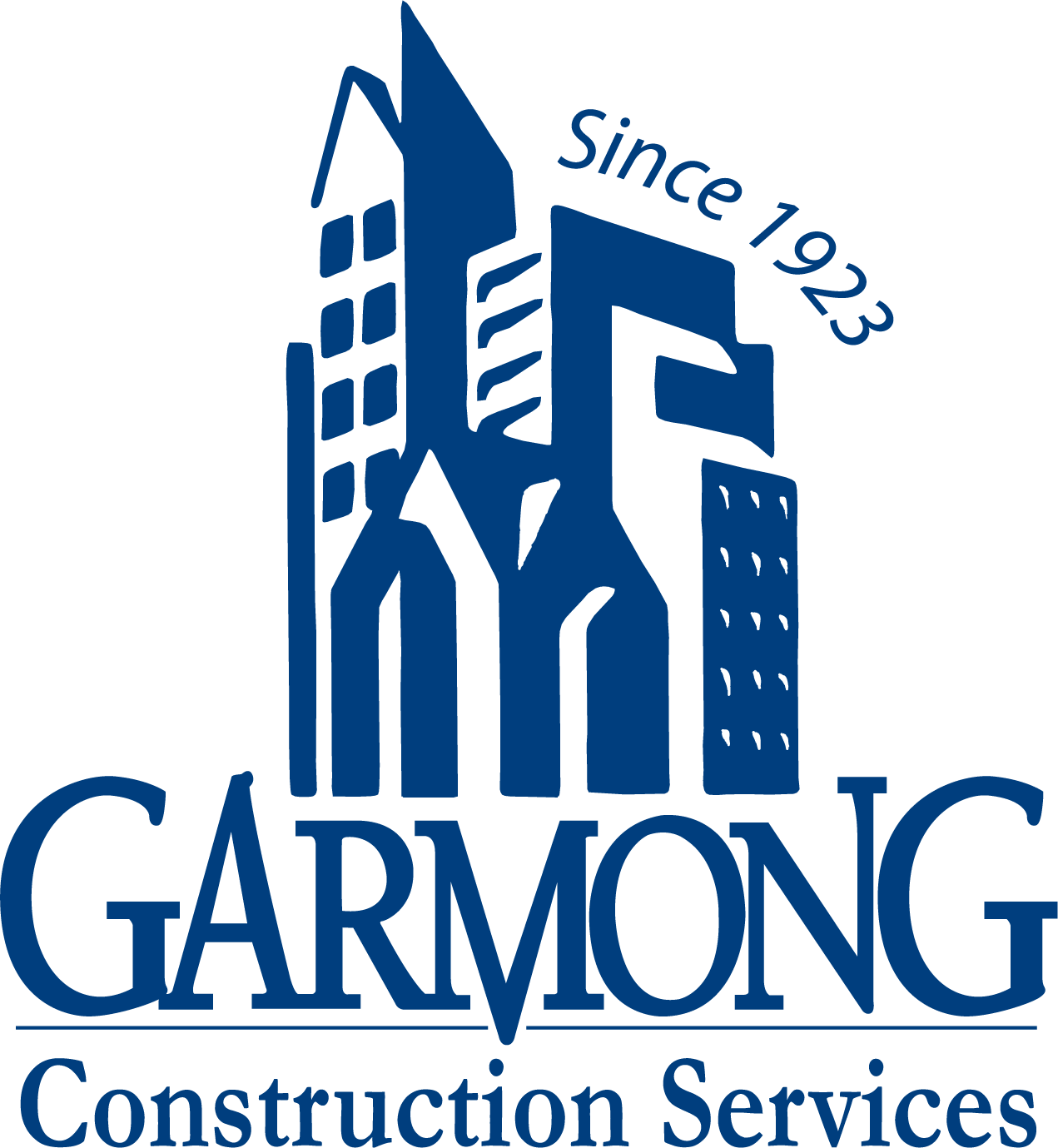 TERRE HAUTE CONVENTION CENTER
	CONSTRUCTION UPDATE
December 2021
CONSTRUCTION OVERVIEW
Budget:	
Current GMP amount is $27,108,324 (as of December 14th, 2021)
Changes from previous GMP: CO NO. 14; $33,290   (Graffiti sealer, added door, decorative panel at N entrance)
Schedule: 
Project is on schedule. Original substantial completion date is April 27, 2022
Anticipated new substantial completion date is March 3, 2022.
Design:
Museum underslab electrical design received 12/14. Pricing is being developed.
CONSTRUCTION OVERVIEW
Recent progress:
Convention Center 
Ceiling tile installation
Wood/fabric paneling substantially complete
Terrazzo flooring complete 
Light fixture installation complete
Interior storefront and glazing complete
Sitework 95% complete 
Asphalt paving complete
Irrigation and planting 95% complete, sod installation
HGI Connector dried-in and drywall hung
Decorative railing installation
Parking Garage 
Parking Garage Elevators nearing completion
Parking Garage stairwell painting complete
Parking striping complete
CONSTRUCTION OVERVIEW
Upcoming activities:
Convention Center
Finish coat paint
Complete ceiling tile installation
Install restroom vanities 
Install carpet
Install kitchen equipment
Install decorative panels
Begin door/hardware install
Mechanical equipment startup  
Irrigation/planting complete
Connector substantially complete 
Elevator inspection and final permit
Parking Garage 
Elevator inspection and final permit
Parking garage completion
RECENT PROGRESS – Convention Center – November 2021
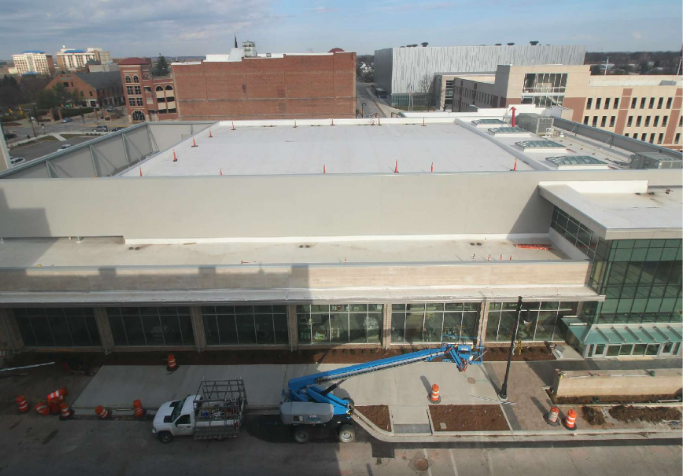 RECENT PROGRESS – Main entrance
RECENT PROGRESS – South Elevation
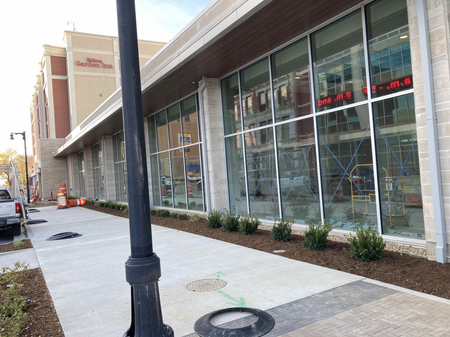 RECENT PROGRESS – East Elevation
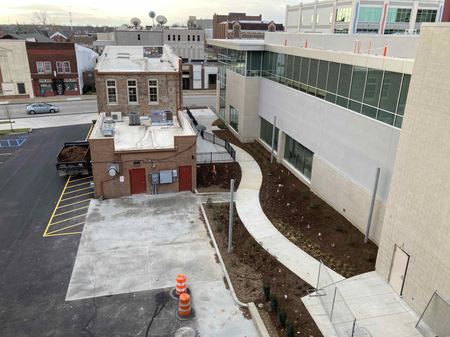 RECENT PROGRESS – Ballroom
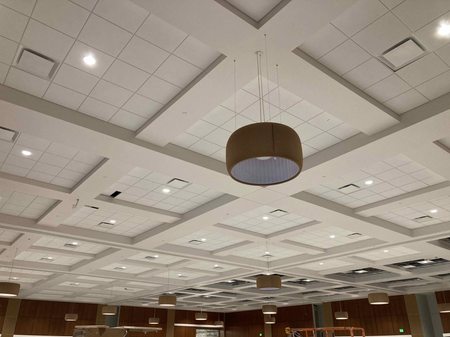 RECENT PROGRESS – Pre-function Area
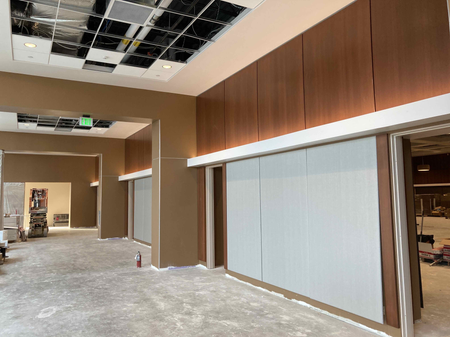 RECENT PROGRESS – Lobby
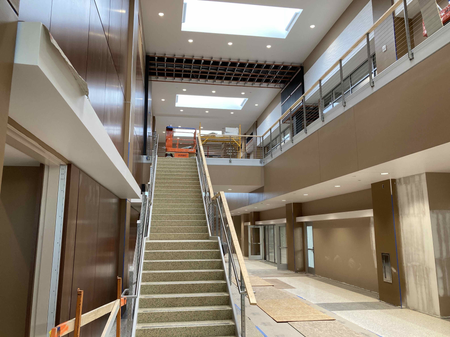 RECENT PROGRESS – Monumental Stair & Decorative Railing
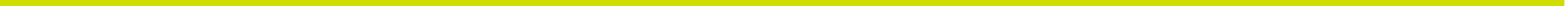 RECENT PROGRESS – Kitchen Equipment Installation
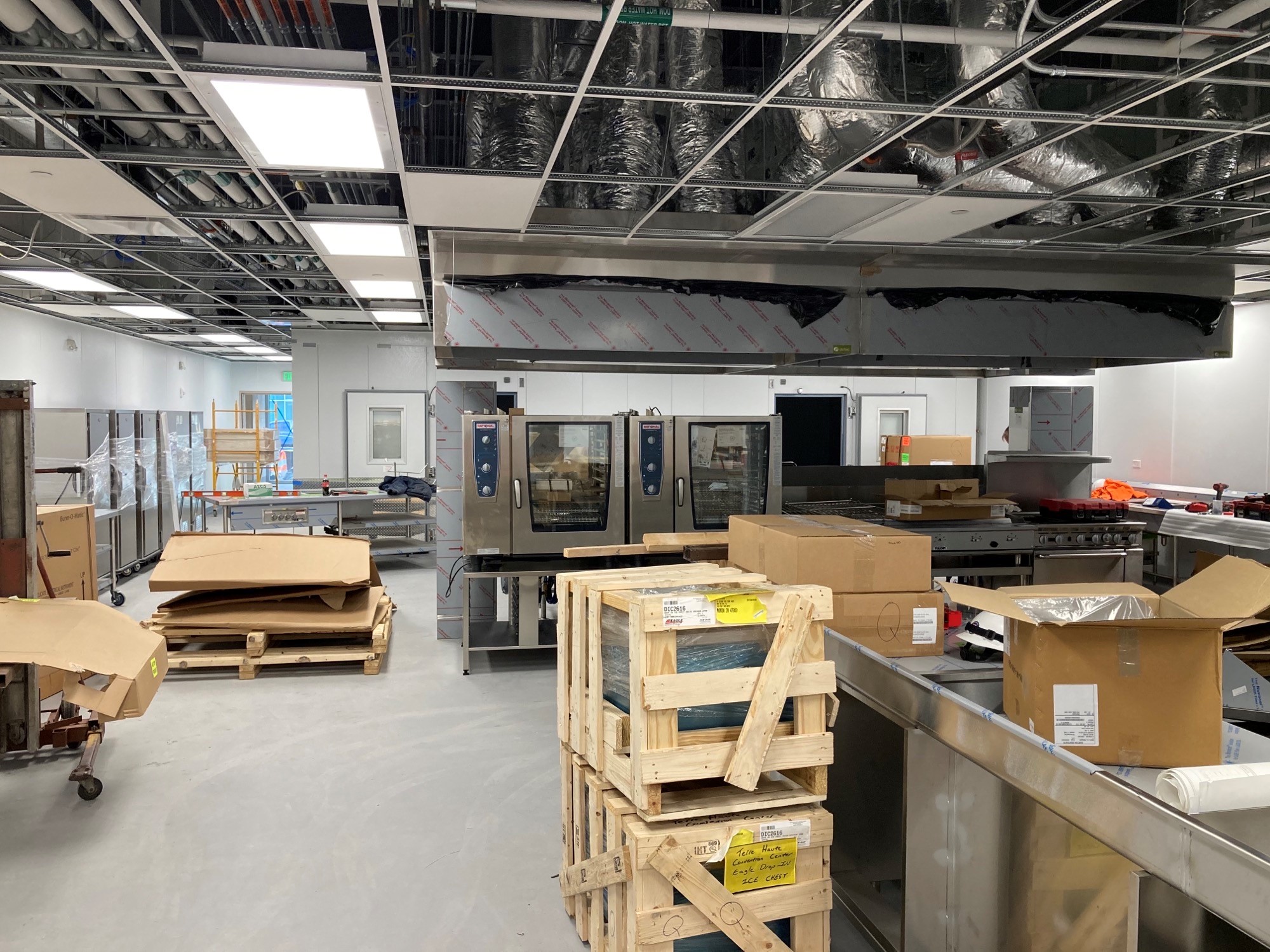 RECENT PROGRESS – Lobby Decorative Panels
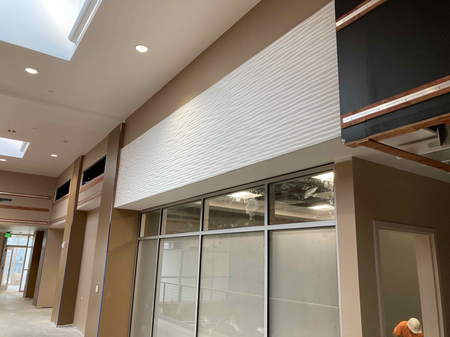 RECENT PROGRESS – Terrazzo Flooring
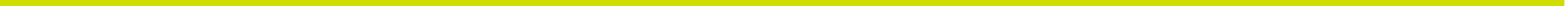 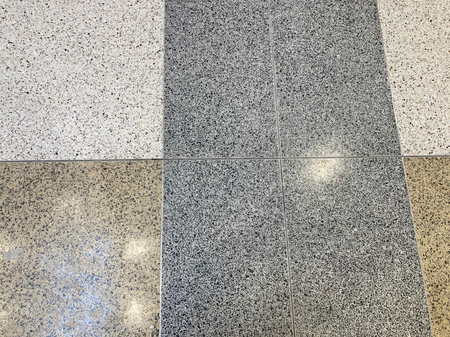 RECENT PROGRESS – Meeting Room Mullions
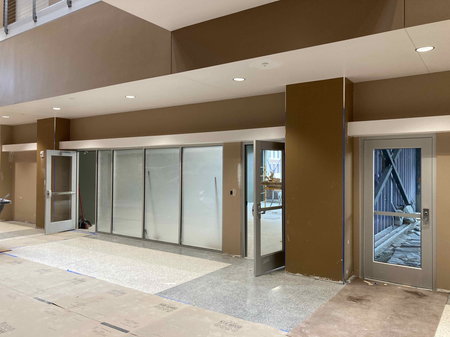 RECENT PROGRESS – Limestone Sign
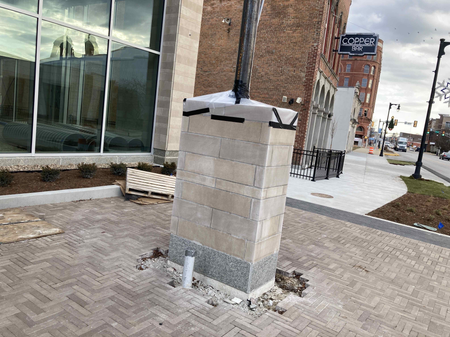 RECENT PROGRESS – East Elevation
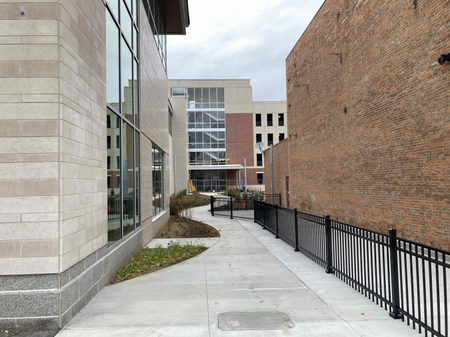 RECENT PROGRESS – Convention Center North Parking
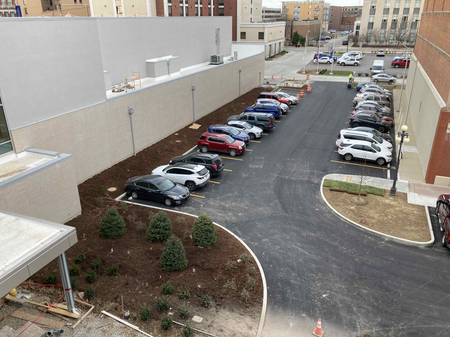 RECENT PROGRESS – Parking Garage West Elevation
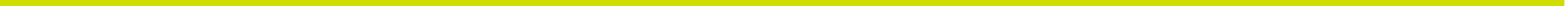 RECENT PROGRESS – Parking Garage North Elevation
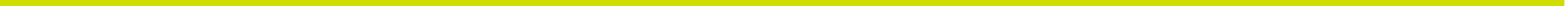 RECENT PROGRESS – Parking Garage East Elevation
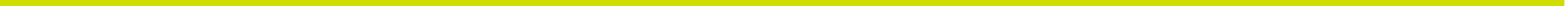 RECENT PROGRESS – Parking Garage South Elevation
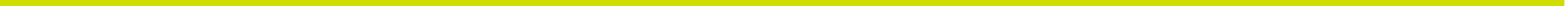 RECENT PROGRESS – Parking Garage South Entrance Canopy Column Covers
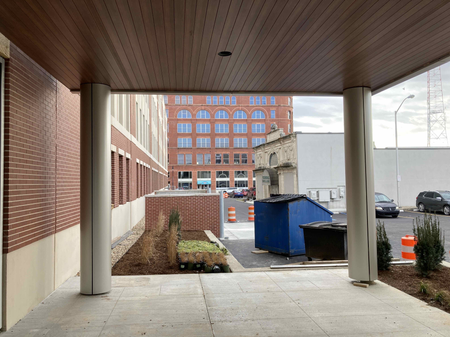 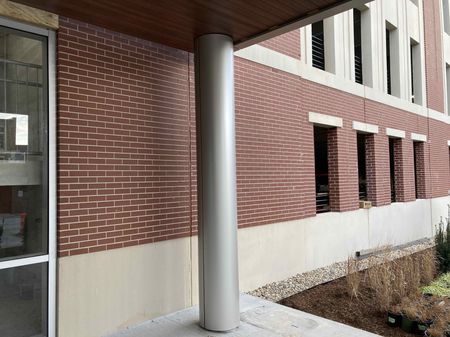 RECENT PROGRESS – Parking Garage 5th Floor
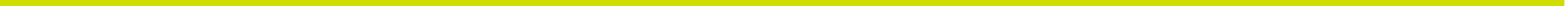 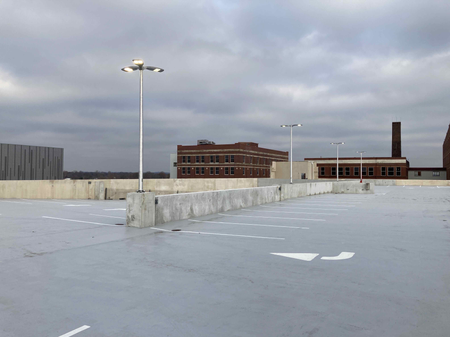 RECENT PROGRESS – HGI Connector
RECENT PROGRESS – HGI Connector Interior
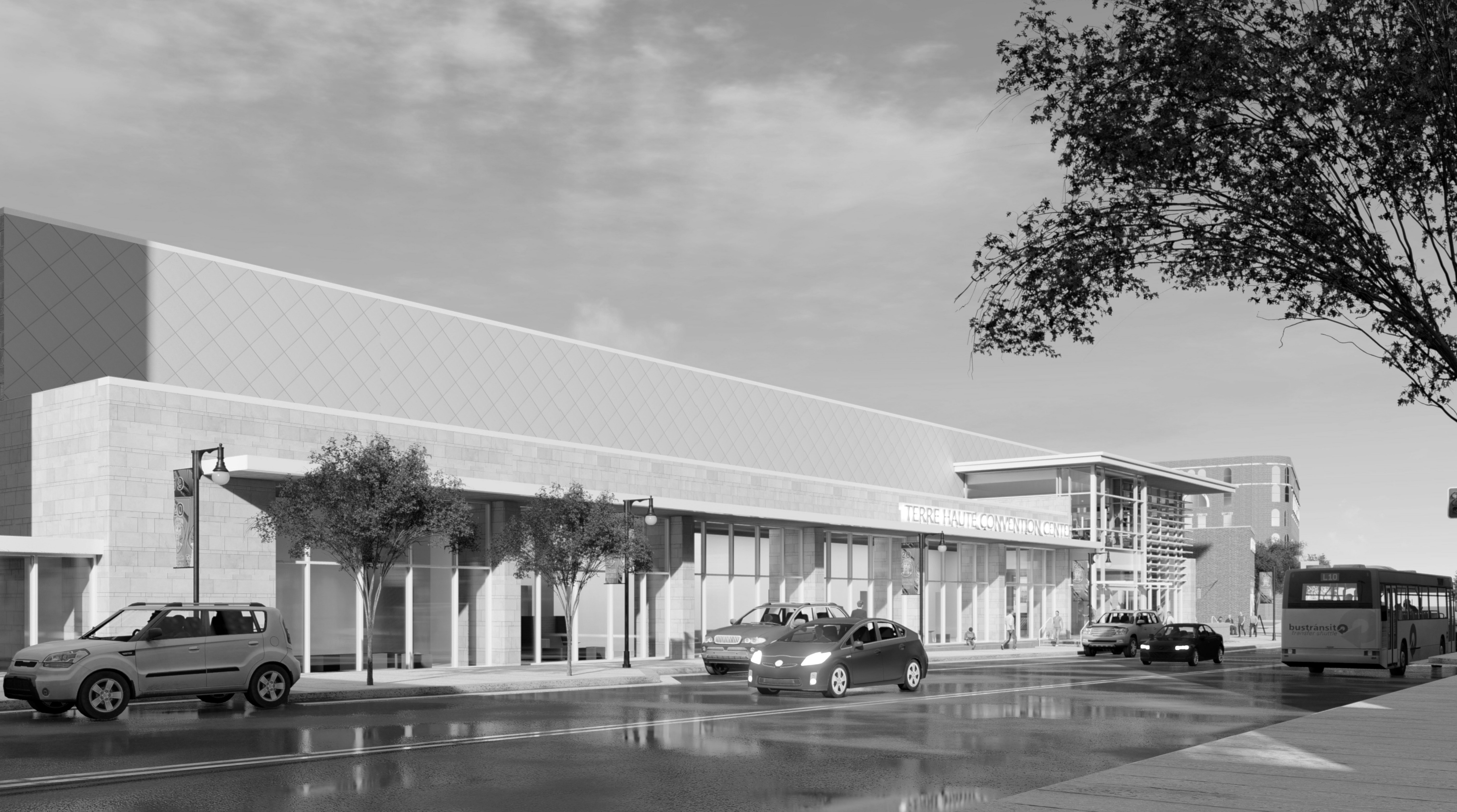 QUESTIONS?